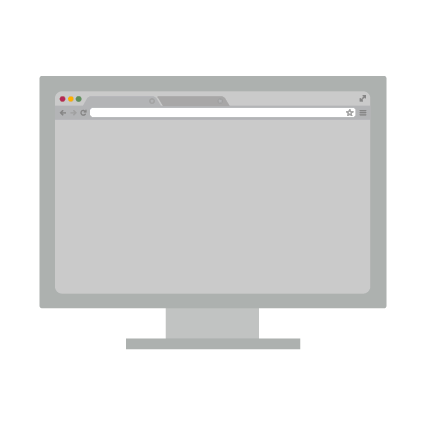 Are you concerned about child's safety on the internet and would like advice and support on how to keep them safe? 

The Essex Child and Family Wellbeing Service presents 
Virtual eSafety Parent Workshops with 





Wednesday 19th January 2022
8.00pm – 9.30pm	

These free parent’s workshops will look at the online world and how our young people are using it. How they are navigating around restrictions and using the internet without the parent’s knowledge.

This includes :
Favourite apps and games. 
Dangers they face 
How young people are being influenced online 
Solutions that parents can adopt to help keep their children safe. 
Stranger Danger message that parents are familiar with and make it ready for 2021

To book your place now please call us on 0300 247 0122
Monday – Friday 9am-5pm
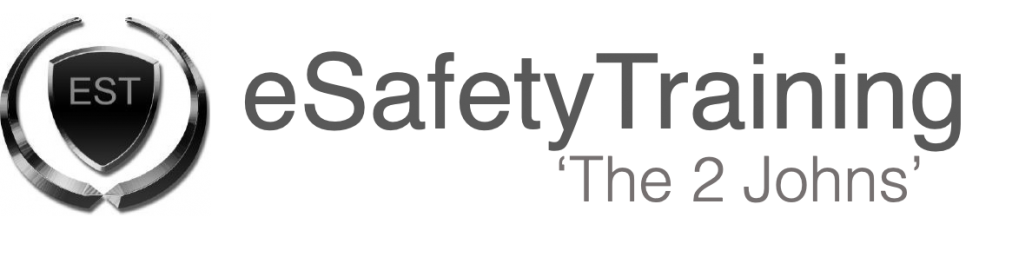 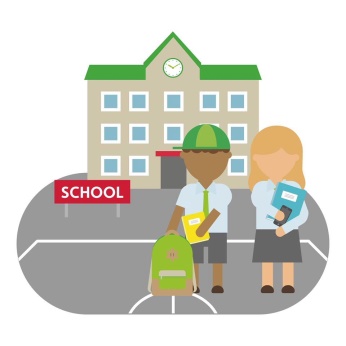